Transportation Commission Update #3
May 11, 2021
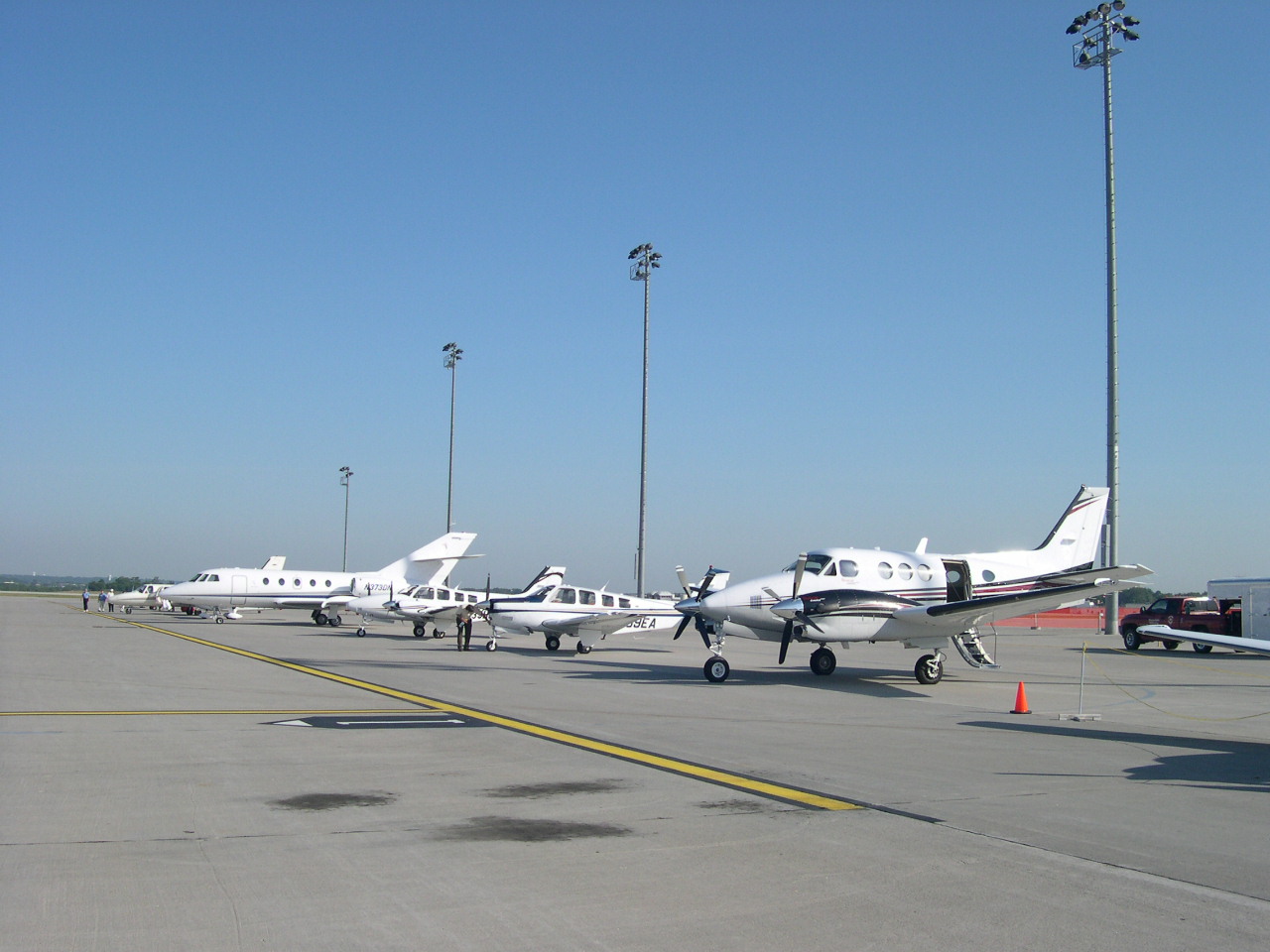 Review 2020 Airport System Role Designations
Discuss Project Cost Estimating and Project Funding
Discuss System Recommendations
Next Steps and Wrap-Up
Agenda
2
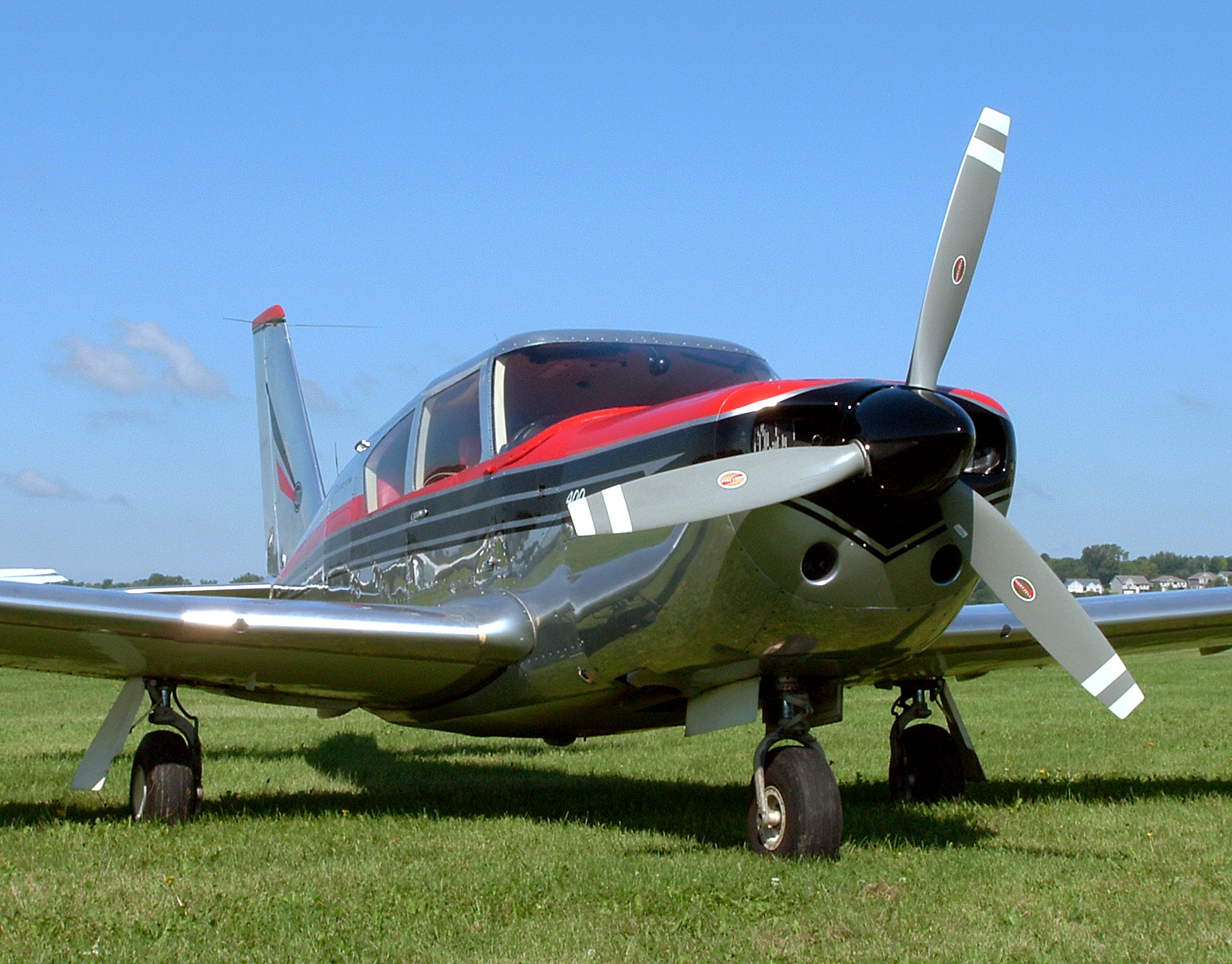 System Airport Roles
Based on the roles developed in 2010 plan
Used to assess system and develop facility and service objectives
Iowa’s 5 airport roles:
Commercial Service
Enhanced Service (5,000 ft rwys, jets)
General Service (4,000 ft rwys, mid-sized jets)
Basic Service (3,000 ft rwys, fuel)
Local Service (turf, limited services)
3
Cost Estimating and Project Funding
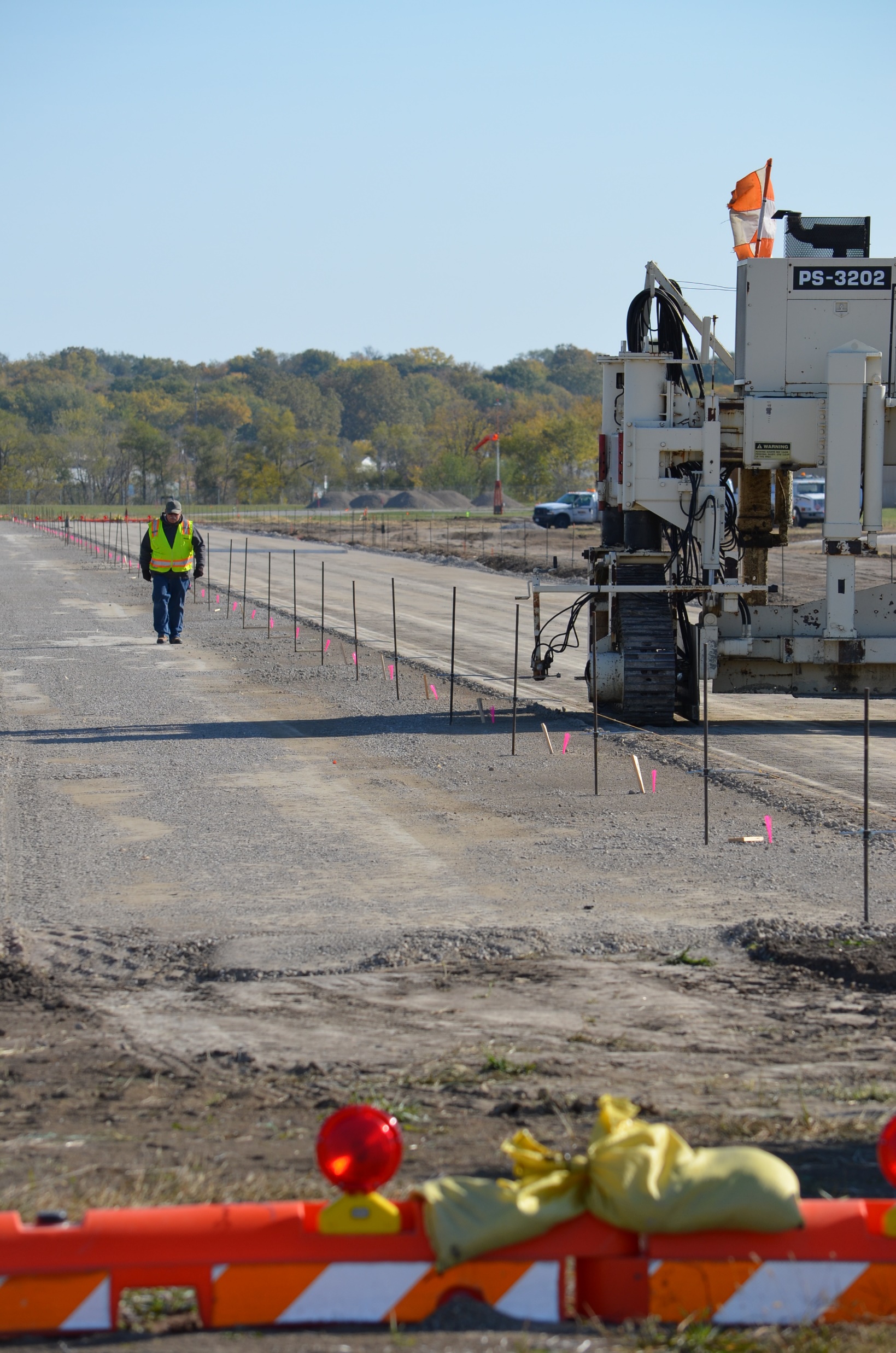 Explanation of cost estimating methodology
Projects derived from Facility and Service Objective shortfalls
Project costs based on planning level estimates including estimated quantities, historic bid tabs, and industry averages
Summary of costs associated with:
System Plan Recommendations
Airport Capital Improvement Plan (ACIP) Projects
Preventive Pavement Maintenance and Rehabilitation
Combined estimated development costs
Review of funding sources including the Federal Aviation Administration (FAA), Iowa DOT, and other sources
4
System Plan Project Costs
Projects derived from Facility and Service Objective shortfalls

Total Cost - $49.4 million
Commercial - $1.1 million
Enhanced Service - $28.3 million
General Service - $13.3 million
Basic Service - $4.7 million
Local Service - $2.0 million
5
Airport Capital Improvement Plan Costs – 2021 through 2030
Derived from FAA and airport data

Total Cost - $1.06 billion
Commercial - $701.3 million
Enhanced - $146.2 million
General Service - $139.9 million
Basic Service - $48.0 million
Local Service - $26.4 million
6
Preventative Pavement Maintenance and Rehabilitation
Derived from Airport Pavement Management System data
$84.4 million in APMS
Annual Average = $16.9 million
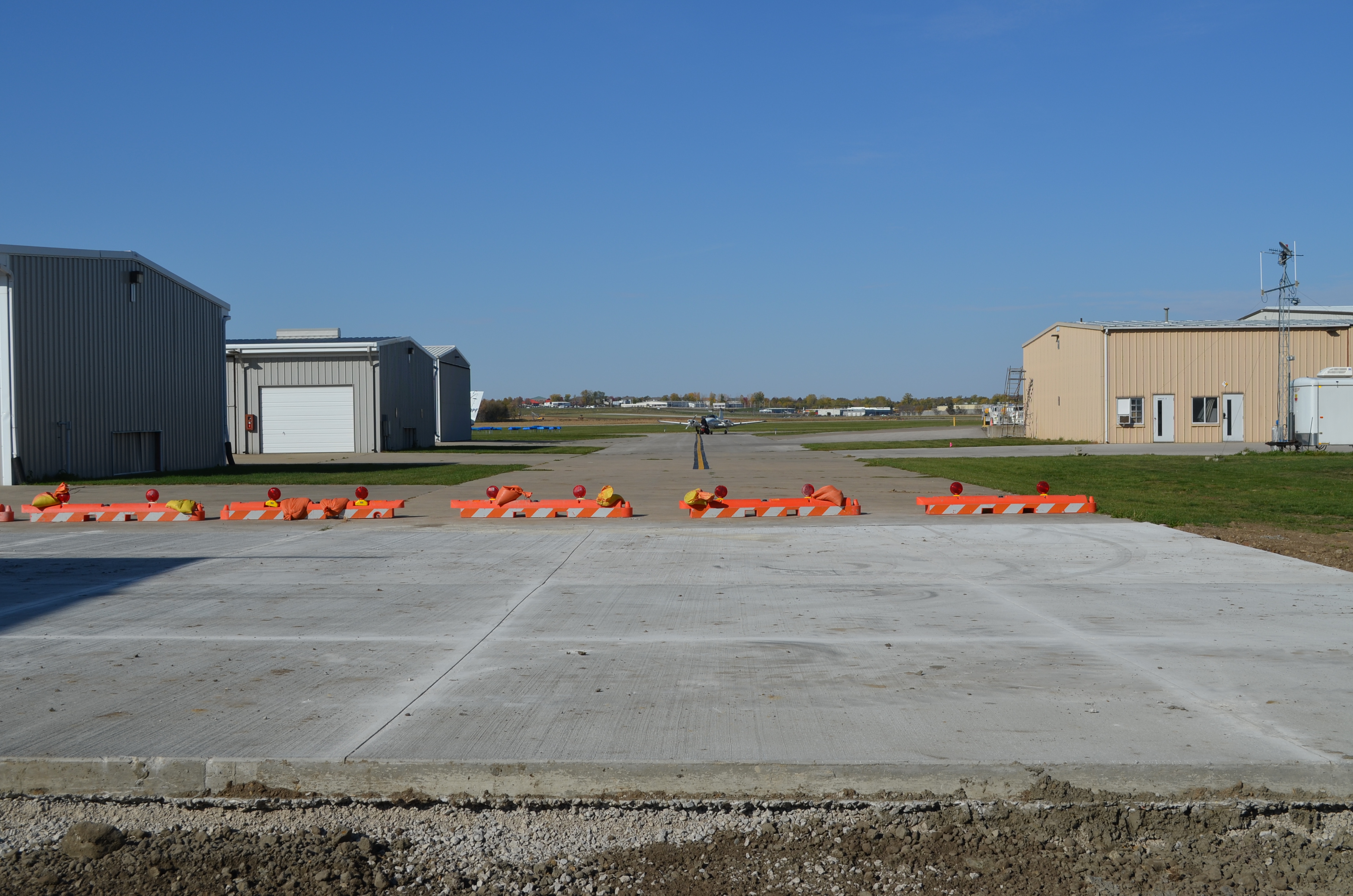 7
Combined Development Costs
8
FAA AIP Funding in Iowa – 2010 - 2019
Funding by NPIAS Category
Funding by Grant Type
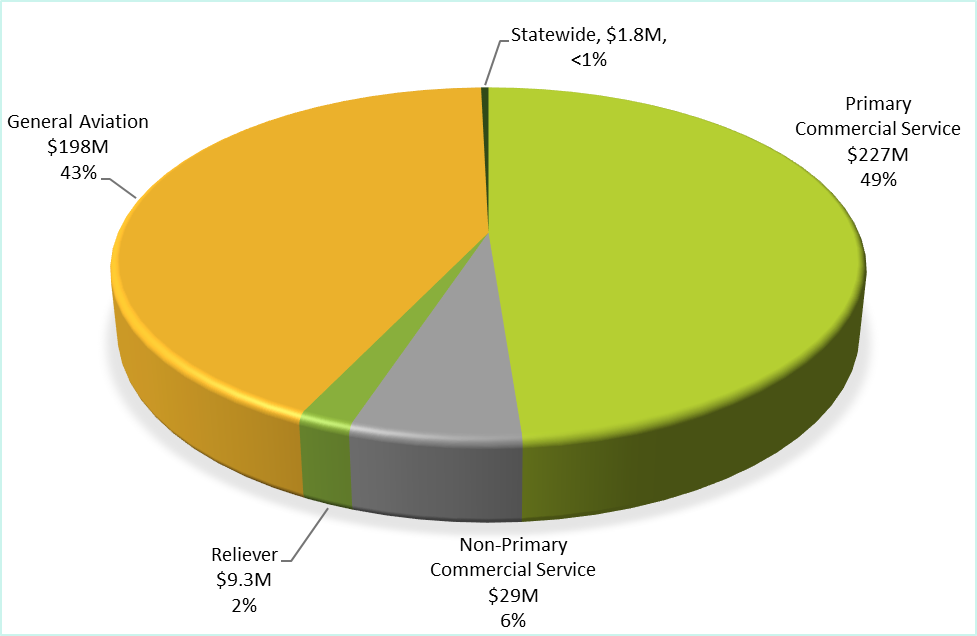 Average Annual FAA Funding - $46.5 million
9
Combined Development Costs – All System Airports
Average Annual Project Costs
$126.6 million
Average Annual Historic FAA AIP Funding
$46.5 million
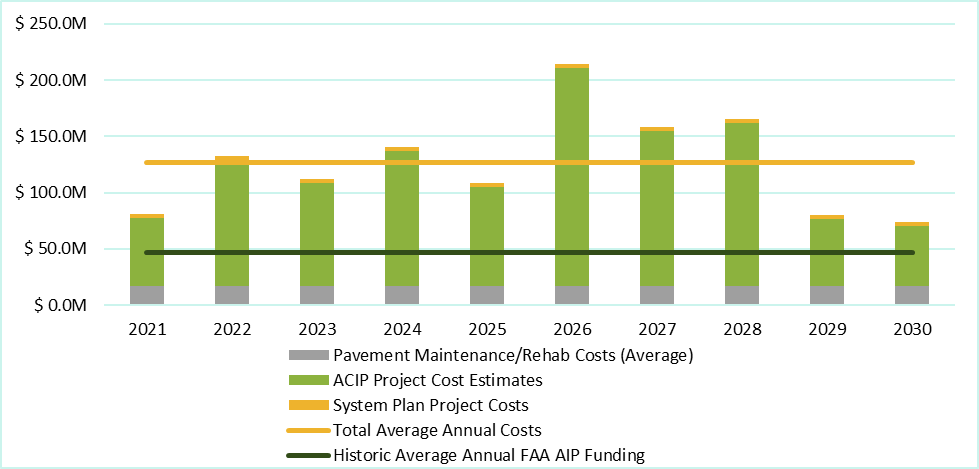 10
Iowa DOT State Aviation Funding Program
Historic Annual Average
AIP - $3.6 million
Commercial Service Vertical Infrastructure - $1.5 million
General Aviation Vertical Infrastructure - $800,000
Average Annual State Grant Funding - $5.9 million
11
Funding Need vs. Funding Available
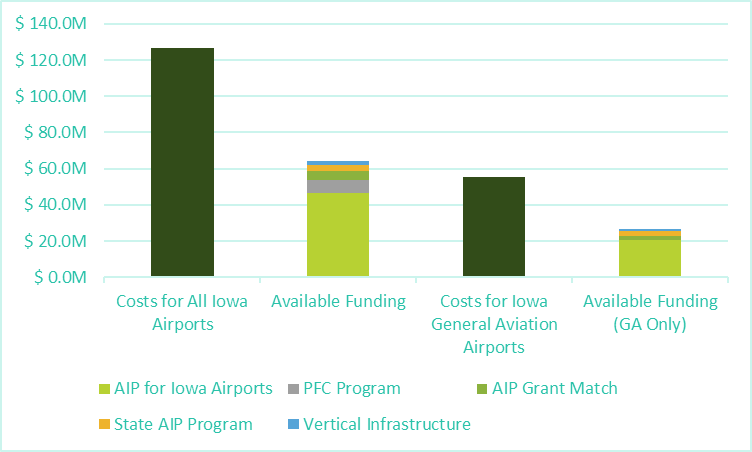 Historic Average Annual Funding - $64.4 million

FAA AIP - $46.5 million
PFC Program - $7.4 million
State AIP and Grants - $5.8 million
Local Grant Match - $4.7 million
12
Public Private Partnerships
P3 Benefits and Challenges

Benefits
Financial risks are often shifted from the public sector to the private sector
Allows for private investment to accelerate important airport development

Challenges
Contracting becomes critical to ensure that the public entity retains some authority 
Airports in the NPIAS must follow FAA grant assurances regarding property disposal, ground rent, and through the fence operations making the privatization of elements of the airport no longer in control of the Sponsor much more challenging
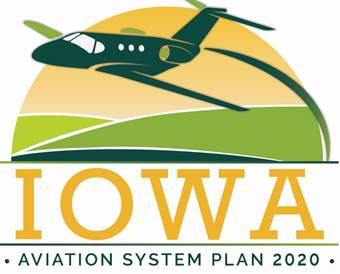 13
Public Private Partnerships Continued
P3 at Airports in Iowa
Marion Airport – Considered a unique occurrence
Other privately-owned, public use airports are all low activity Local Service facilities, so P3 unlikely
The privately owned, public use airports in Iowa maintain turf runways and currently meet facility objectives. 
These airports are unlikely require any additional investment in runway facilities as the facility objectives for local service airports are to maintain the existing infrastructure. 
Des Moines considered P3 for development opportunities
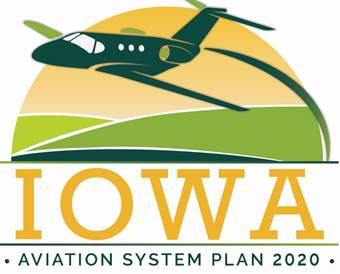 14
Iowa’s Recommended System
Built on 2010 SASP
Upgrade three airports
Shenandoah Municipal (Basic Service to General Service)
Lamoni Municipal (Local Service to Basic Service)
Waverly Municipal (Local Service to Basic Service)
Two additional airports
Sioux Regional (new)
Peltz Field 
South Central Airport – Will replace Pella and Oskaloosa during the planning period
15
System Adequacy: Commercial + Enhanced Service
More than        75 percent        of Iowa residents are within a         30-minute drive of business-jet capable airports
16
System Adequacy: All Airports
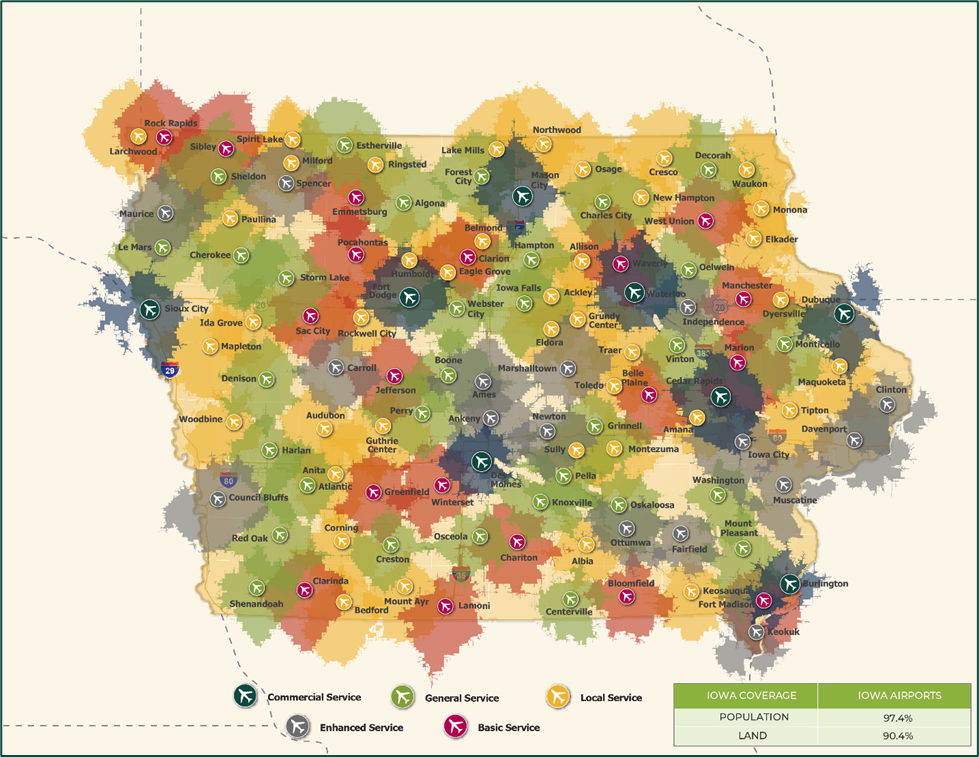 When all 114 system airports are considered, more than 97 percent of the state’s population is within a 30-minute drive of an airport.
Several airports in the system provide facilities and services that meet many of the next higher role recommendations.  While no airports were specifically targeted for role upgrades during the planning period, information was provided to assist in evaluating future projects that could move an airport into a more demanding role.
17
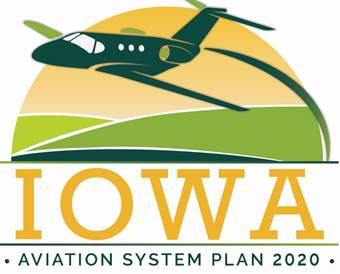 Recommendations
Recommendation: Vertical Infrastructure
Support continued vertical infrastructure improvements by maintaining existing funding and identify additional funding sources for maintaining and improving terminal buildings and hangar infrastructure. Maintain coordination with airport sponsors regarding terminal building and hangar existing conditions and future need.
Recommendation: Security and Wildlife Fencing
Prioritize airfield security with 8-foot perimeter fencing at all Commercial and Enhanced Service airports. If an airport is planning to update or replace fencing, encourage 8-foot height.
Recommendation: Airport Attendance
Identify an airport contact for on-call operations at airports without after-hours arrangements or that are unattended.
18
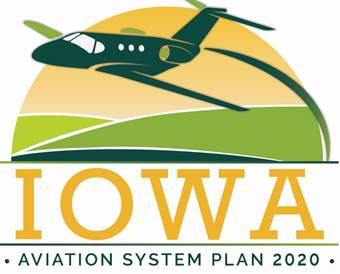 Recommendations Continued
Recommendation: Planning Measures
Continue supporting the development and implementation of zoning ordinances and land use plans that protect Iowa airports.
Recommendation: Aircraft Services
Continue to support aviation services at system airports that will promote a strong aviation system including maintenance, flight instruction and aircraft rental services.
Recommendation: 24/7 Restroom Access
Incorporate 24/7 airside access to a restroom via a keypad.
19
Recommendations Continued
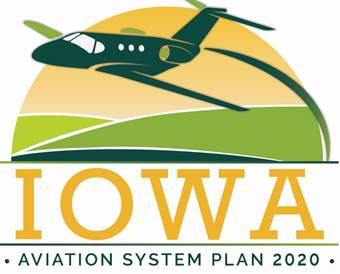 Recommendation: Pavement Maintenance
Encourage improved routine pavement maintenance practices and educate airport officials on the benefits of pavement maintenance and the existing PCI program.
Recommendation: Entryway and Parking Conditions
Encourage signage and adequate entrances and parking facilities.
20
Deliverables: Individual Airport Summary and Executive Summary
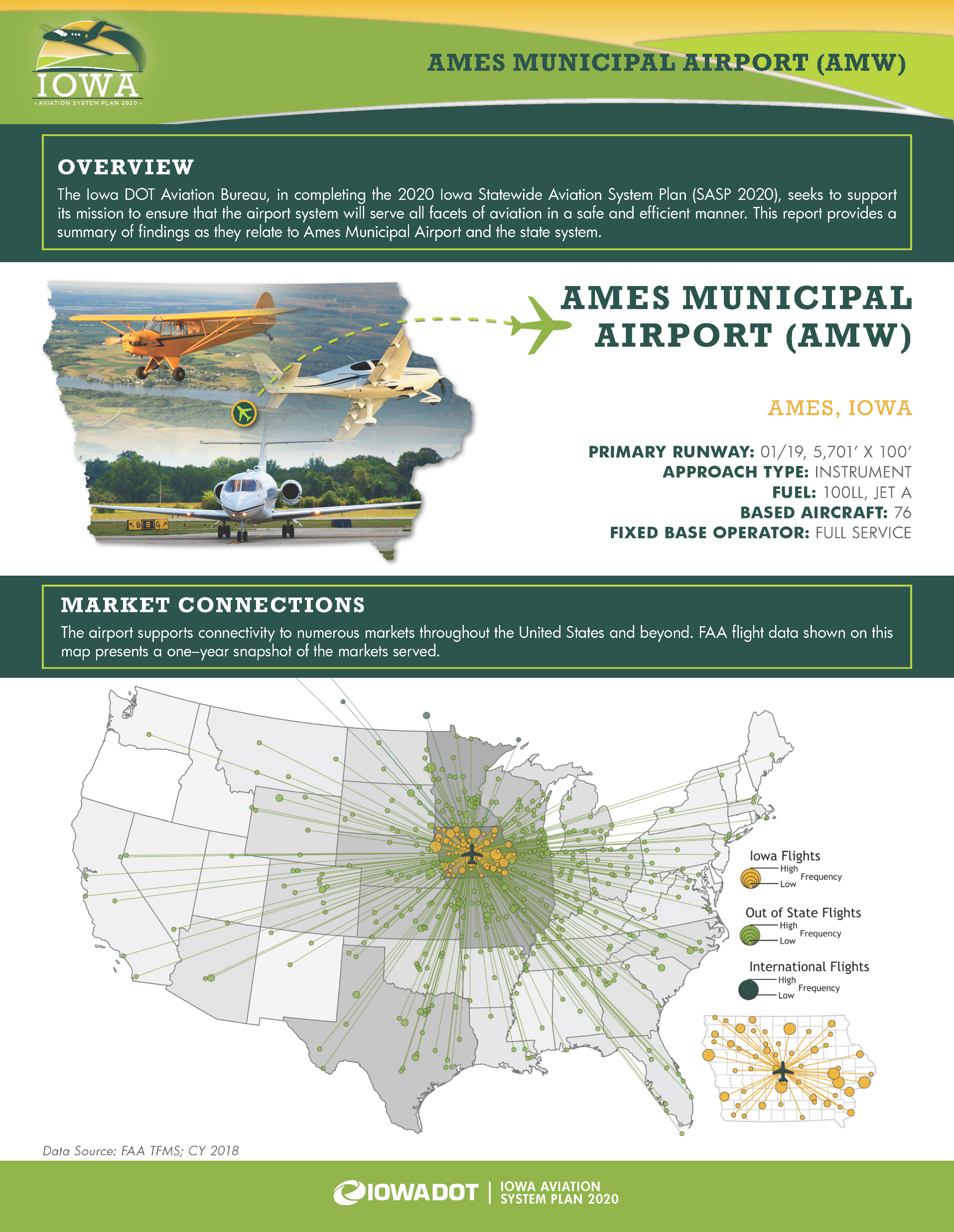 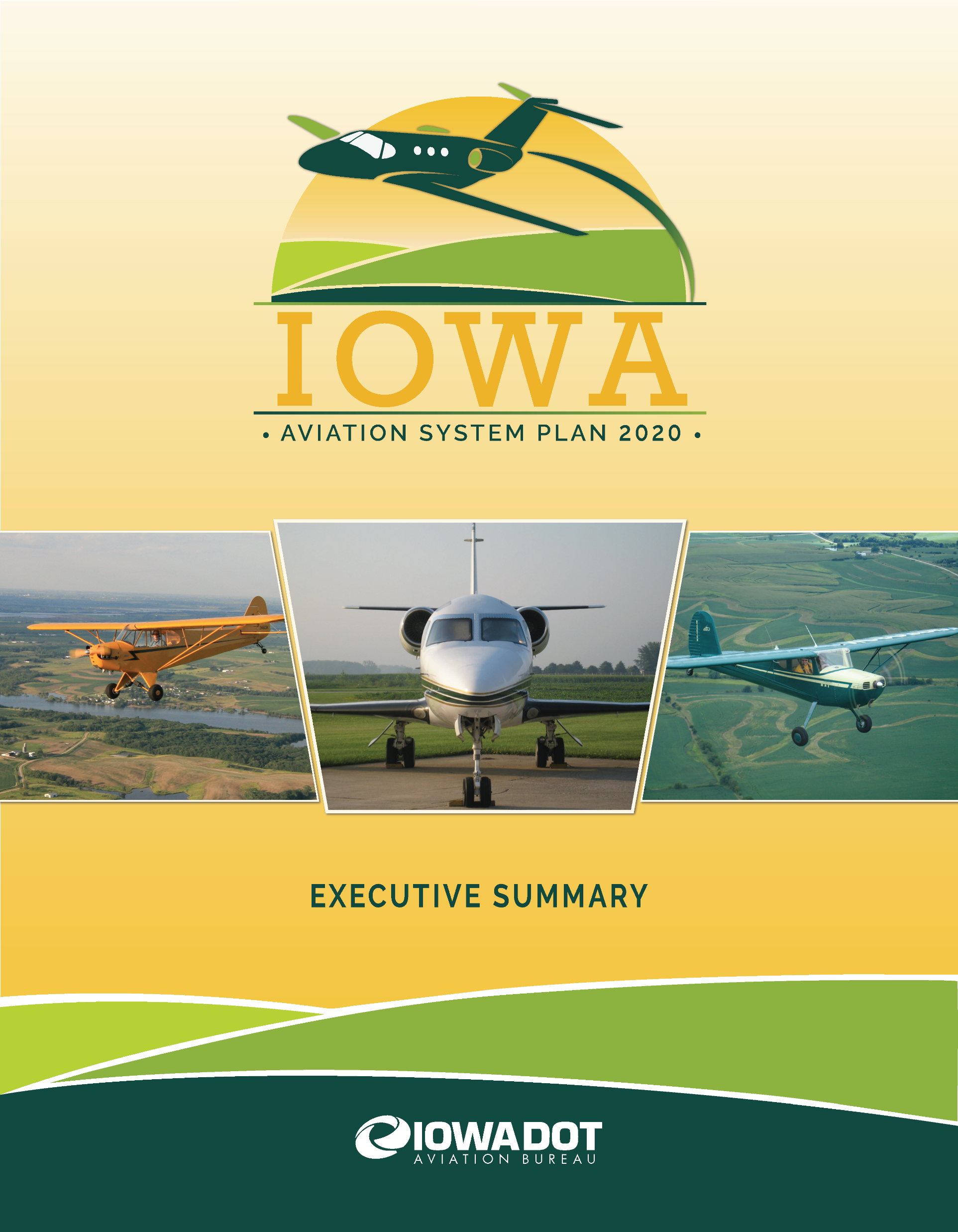 21
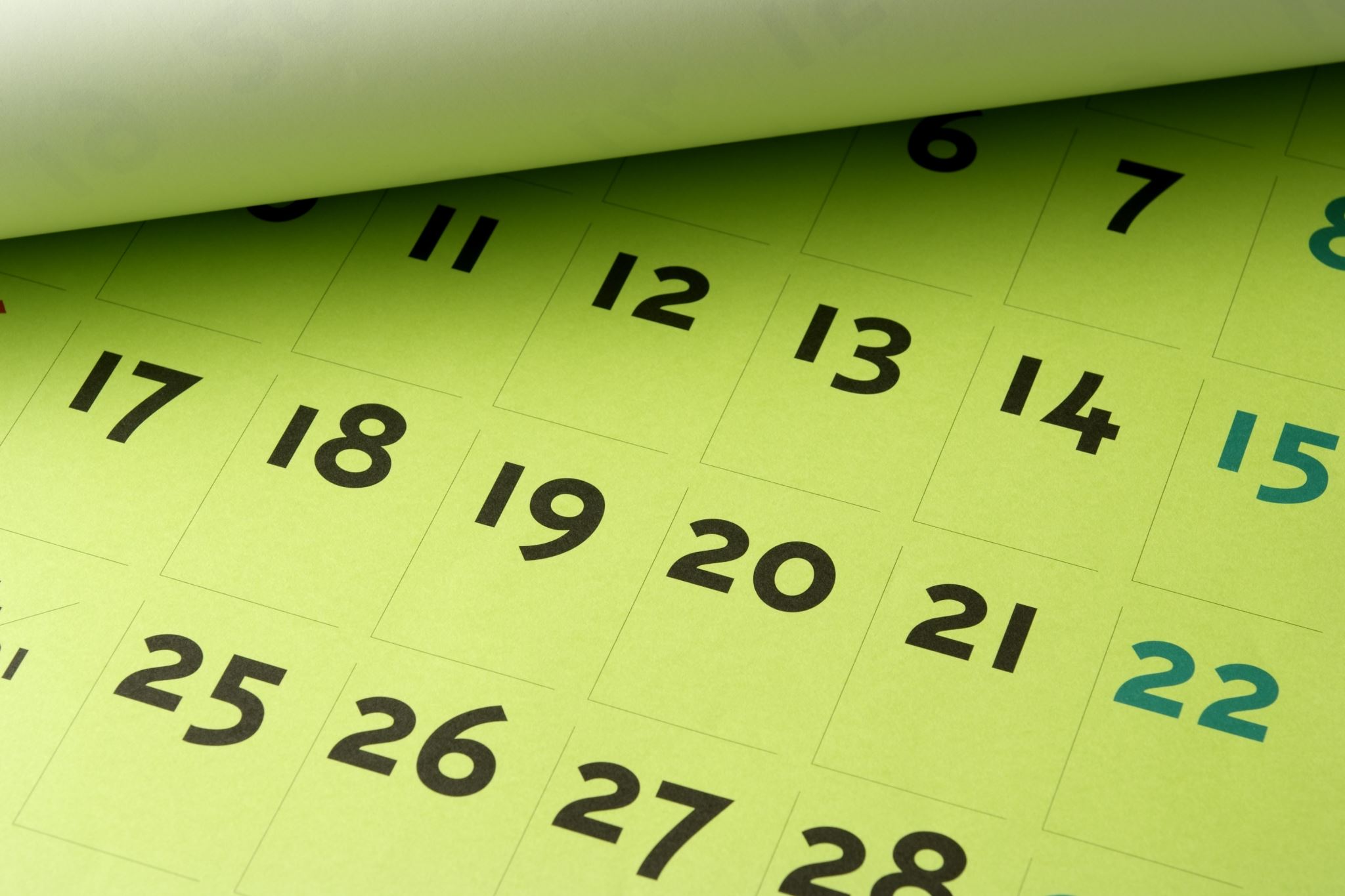 Next Steps
Final revisions to technical report
Final revisions to various deliverables 
Public webinar – TBD
Final presentation to Transportation Commission to conclude process
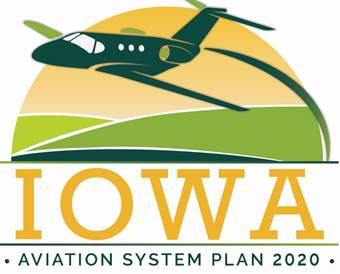 22
Thank you  Any Questions?
23